Проект: Имидж-салон для кошек«Мяу-Кудряшка».
Исполнитель: Румянцева Надежда Петровна
Ученица 9 «А» класса школы №399
Руководитель: Патик Оксана Михайловна
Наша фирма
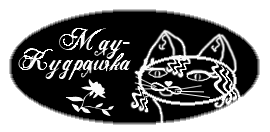 Логотип:
Фирма занимается предоставлением услуг по уходу за кошками
(стрижки, одежда, аксессуары)
Потрясающая 
стрижка!
Наши клиенты
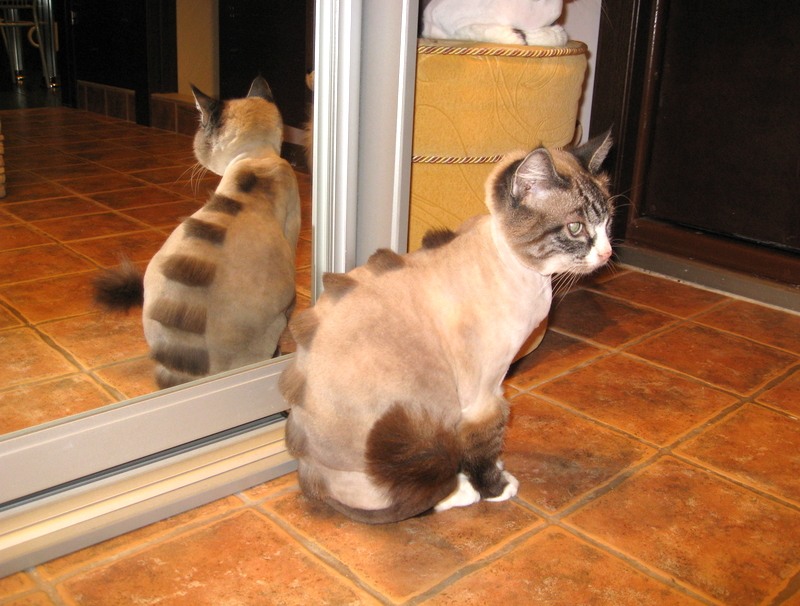 Мастера тату
Тёплая одежда
Это наш
 VIP-клиент -
следит за 
приготовлениями 
к свадьбе
своей племянницы.
Я индивидуальность! Моя стрижка это показывает.
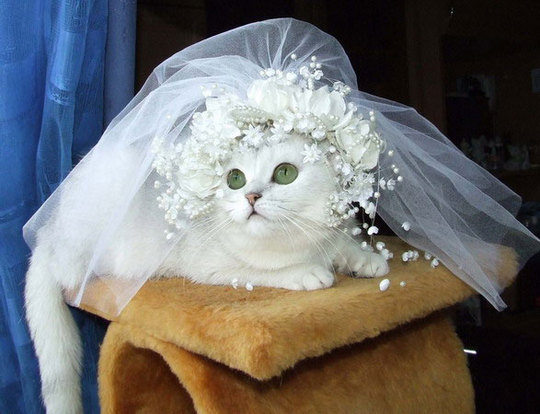 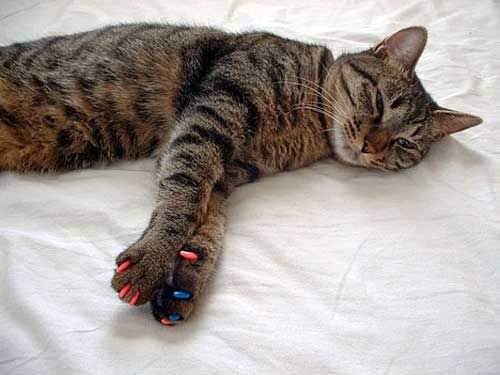 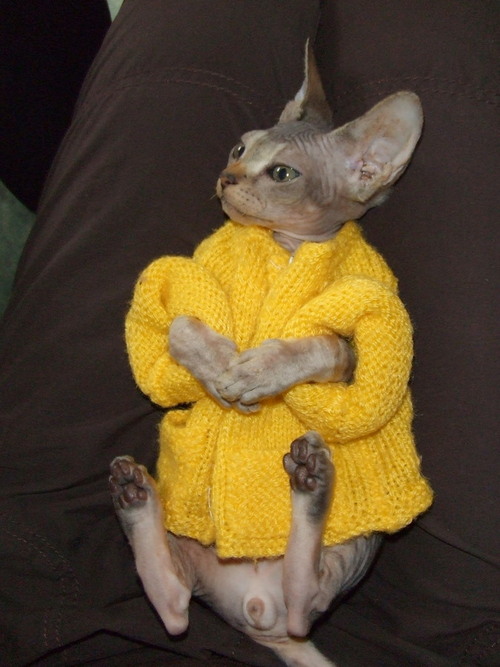 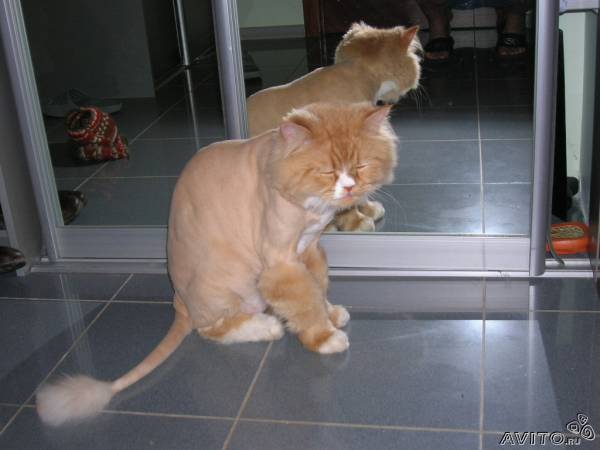 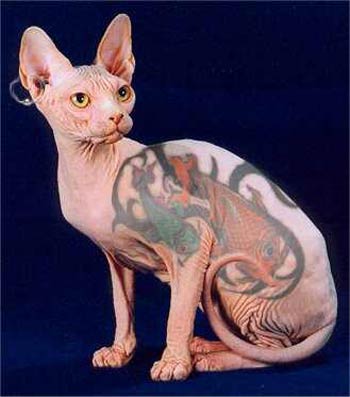 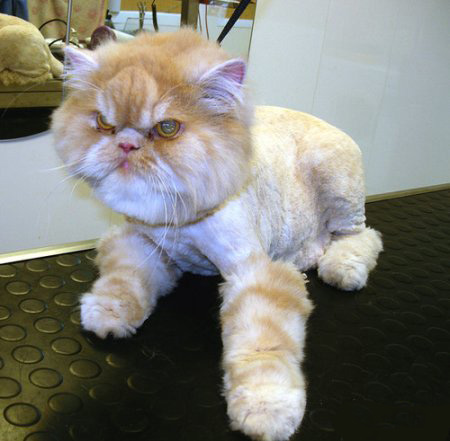 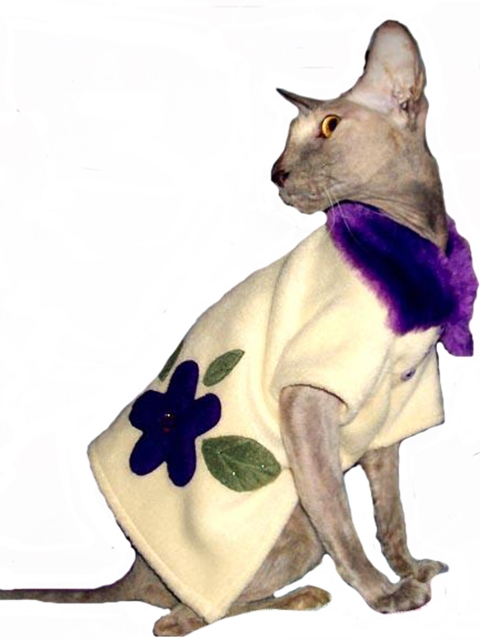 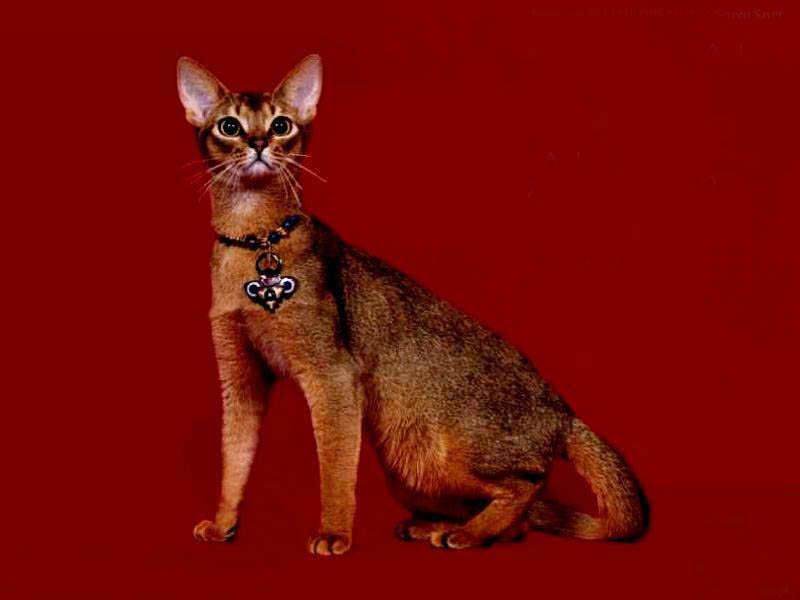 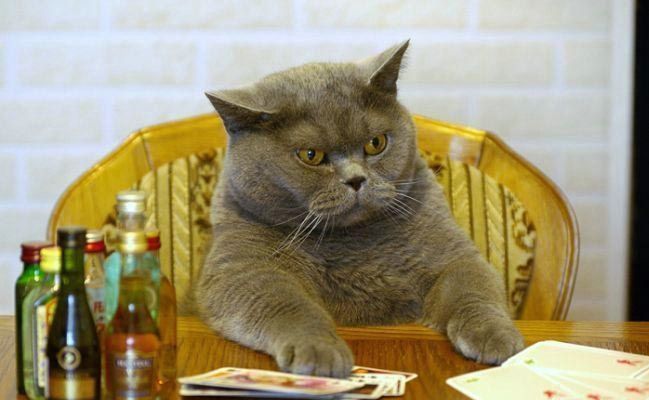 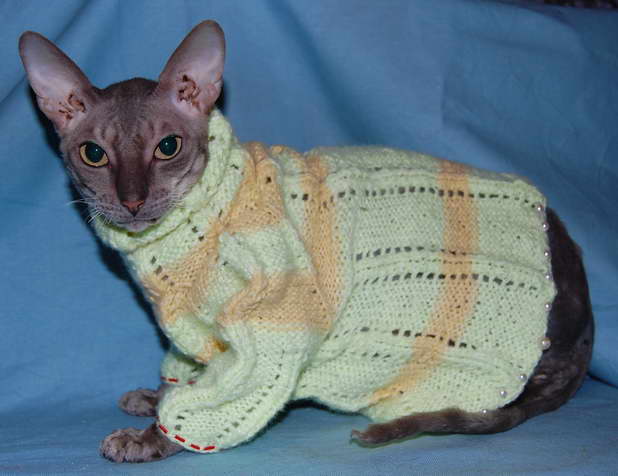 Ей очень
идёт это
 пальто.
Интересный
аксессуар.
Тепло.
Вот и невеста
Очень 
стильно
Работа
 парикмахера.
 Клиент 
доволен. 
Отлично!
Обаятельная и привлекательная!
Красота – это искусство! Приобщитесь к нему.
Уход за когтями просто необходим.
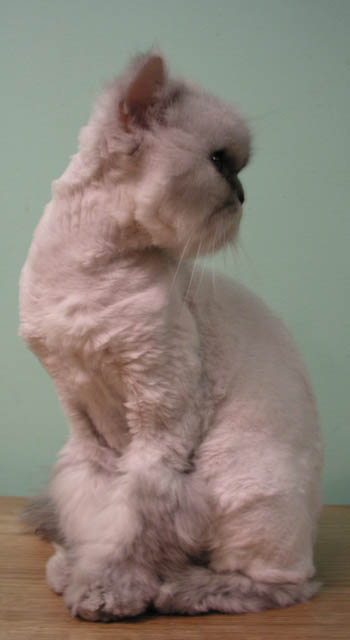 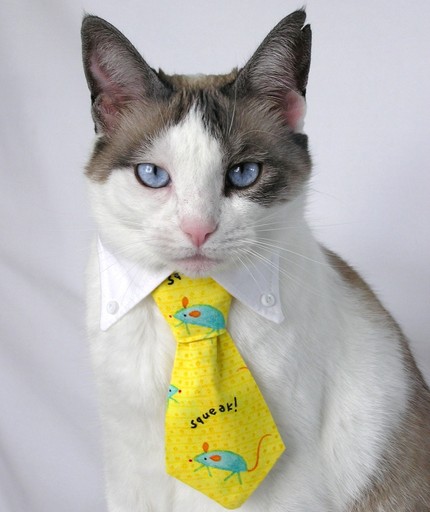 Модные костюмы – счастливые питомцы!
Прелестные шляпки!
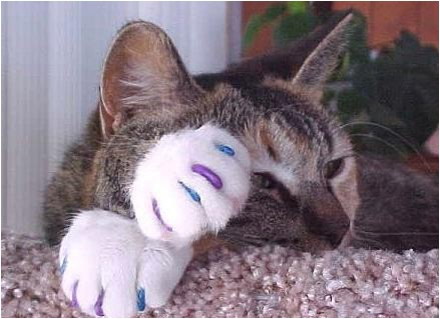 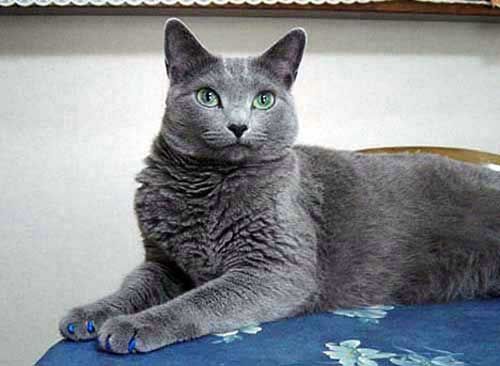 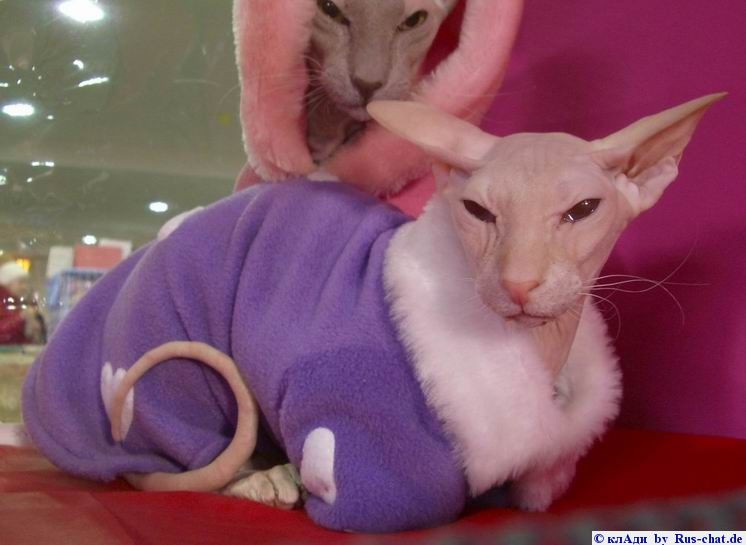 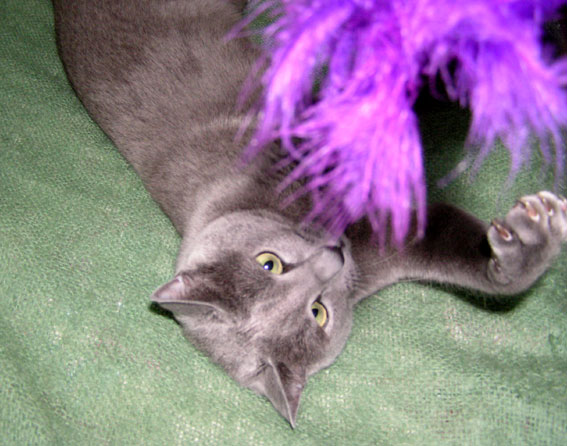 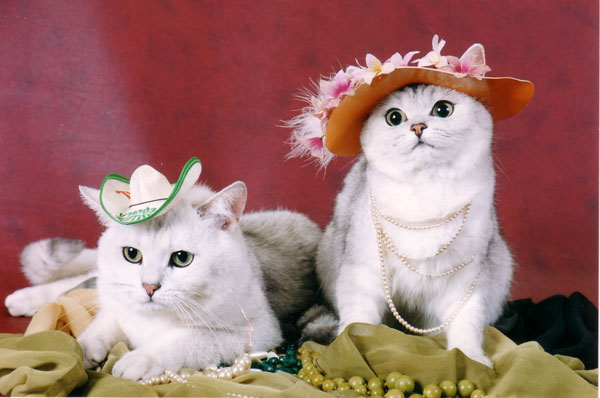 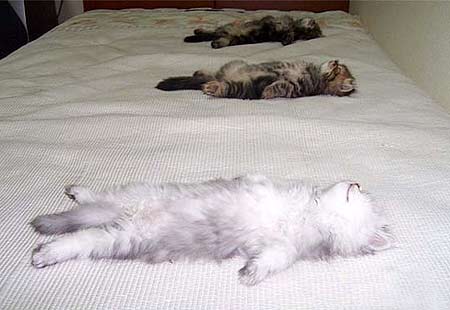 Процедуры!
Хороший галстучек. Где взял?
 В отличном месте.
Маникюрчик!
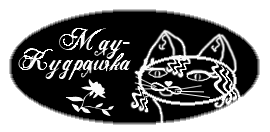 Румянцева Надежда
Директор
Дизайнер
Менеджер по рекламе
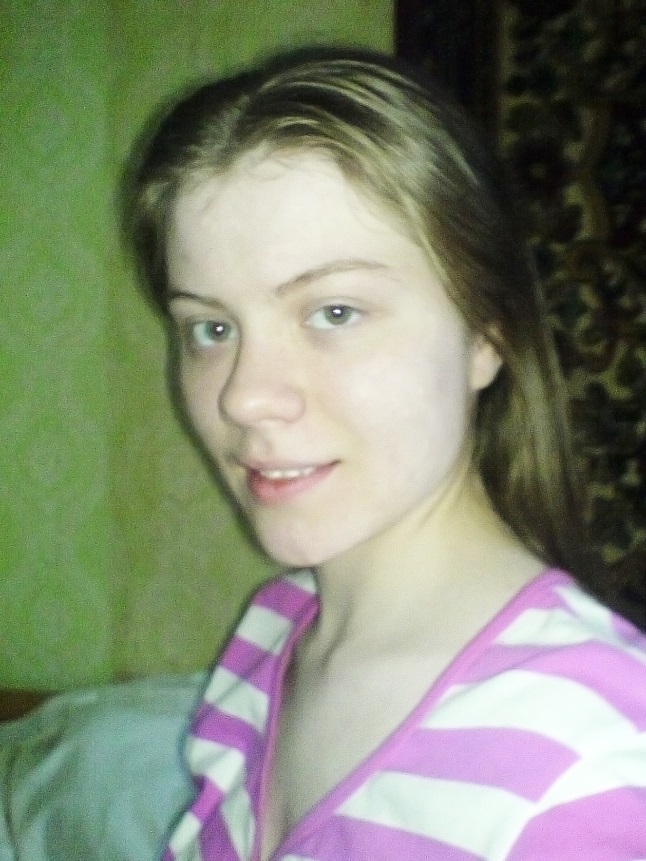 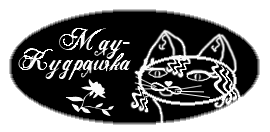 Штат сотрудников:
Парикмахер
Стилист
Ветеринар
Швея
Закройщик       
Администратор
Уборщица
Заведующий АХЧ 
Консультант
Бухгалтер
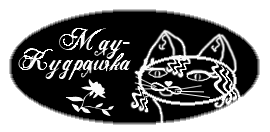 Наши услуги
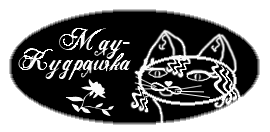